Text-Based Measures of Document Diversity
Date：2014/02/12
Source：KDD’13
Authors：Kevin Bache, David Newman, and Padhraic 
	       Smyth
Advisor：Dr. Jia-Ling, Koh
Speaker：Shun-Chen, Cheng
Introduction
Method
Experiment
Conclusions
Outline
2
the hypothesis：
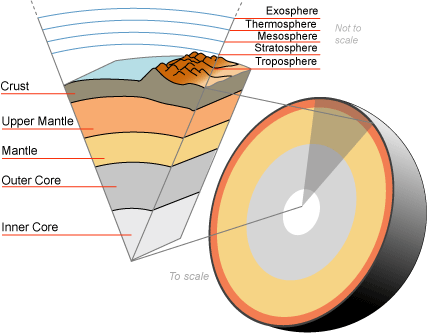 Introduction
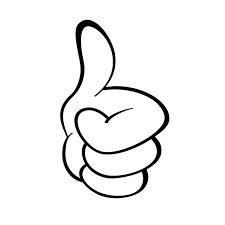 (Interdisciplinary)
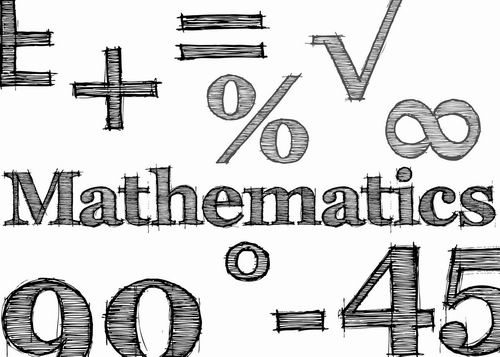 (single disciplines)
interdisciplinary research can lead to new discoveries at a rate faster than that of traditional research projects conducted within single disciplines
3
Task：
Introduction
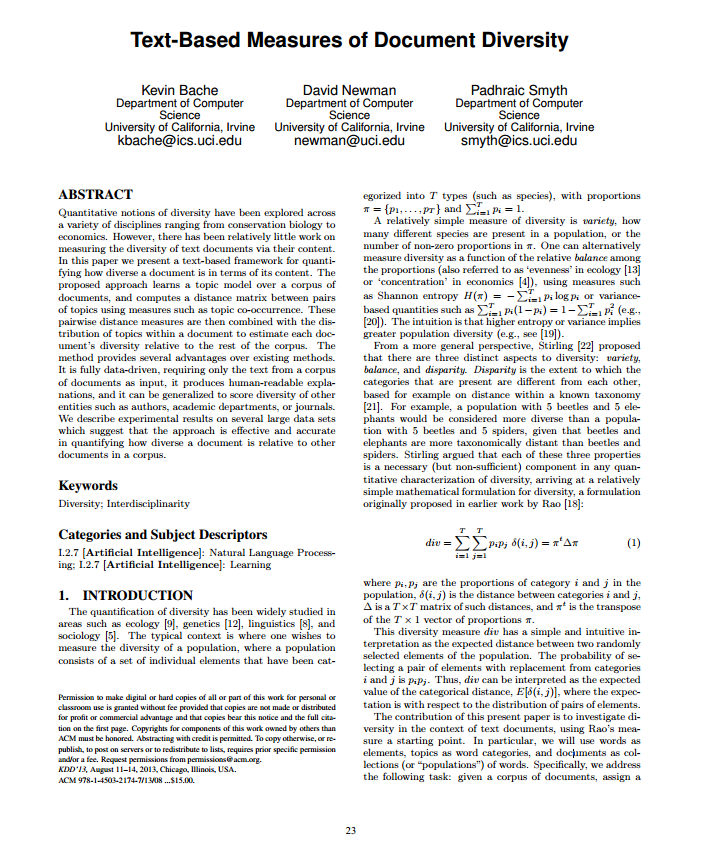 assign
Diversity score
Goal
quantifying how diverse a document is in terms of its content
4
corpus
LDA
Learn T
 for D
Framework
D x T matrix
T：topic
D：document
Topic co-occurrence similarity measures
Rao’s Diversity measure
Diversity score of each document
5
Introduction
Method
Experiment
Conclusions
Outline
6
LDA：collapsed Gibbs sampler
Using the topic-word assignments from the final iteration of the Gibbs sampler
ndj corresponding to the number of word tokens in document d that are assigned to topic j.
Example of create D x T matrix：
Topic-based Diversity(1)
t1         t2          t3
9            0            1
n13
d1
d2
d3
d4
0          10           6
2          15            8
1            2          16
7
Rao’s Diversity for a document d：
Topic-based Diversity(2)
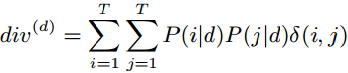 ndj：the value of entry (d,j) in DxT matrix  
nd：the number of word tokens in d
measure of the distance between topic i and topic j
8
Example of Rao’s diversity：
Topic-based Diversity(3)
t1         t2          t3
9            0            1
d1
d2
d3
d4
0          10           6
div(1) = 1.26
div(2) = 0.04688
div(3) = 0.09344
div(4) = 1.557895
2          15            8
1            2          16
9
Cosine similarity：





Probabilistic-based：
Topicco-occurranceSimilarity
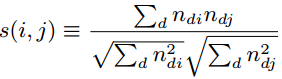 ndj：the value of entry (d,j) in DxT matrix
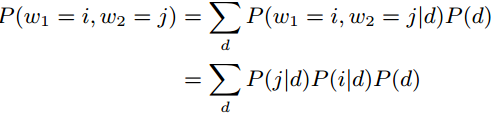 N：number of word tokens in the corpus.
10
Cosine similarity
Similarity toDistance
Similarity measures
Probability based
Similarity to Distance
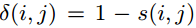 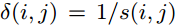 11
Introduction
Method
Experiment
Conclusions
Outline
12
Dataset
PubMed Central Open Access dataset (PubMed )
NSF Awards from 2007 to 2012 (NSF)
Association of Computational Linguistics Anthology Network (ACL)

Topic Modeling (LDA)
MALLET
α：0.05*(N/D*T)，β：0.01
5,000 iterations. Keep only the final sample in the chain.
T = 10, 30, 100 and 300 topics.
Experiment
13
Reason： no ground-truth measure for a document's diversity.
Half of which were designed to have high diversity and half of which were designed to have low diversity.
High diversity pseudo-document：
manually selecting










Randomly select an article from A and one from B.
Pseudo-Documents
Relatively unrelated
Journal A
Journal B
Randomly select
Pseudo-document
14
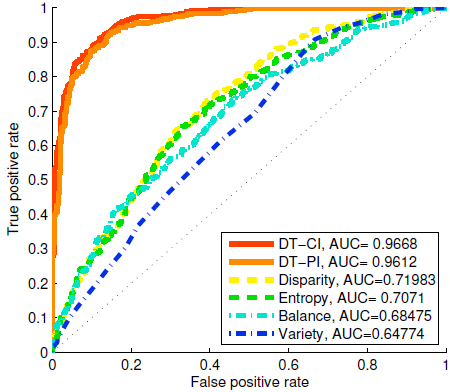 Experiment
ROC Curve
AUC：Area under the ROC curve
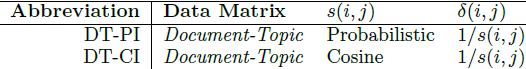 15
Experiment
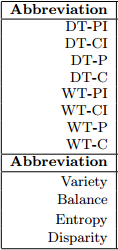 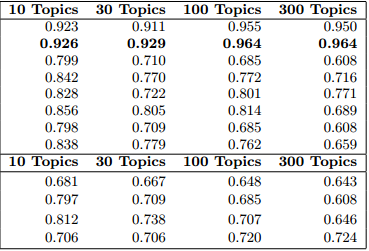 AUC scores for different diversity measures based on 1000 pseudo-documents from PubMed
16
Experiment
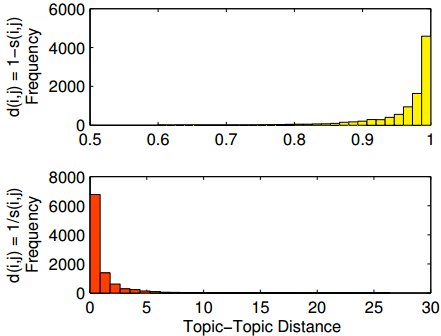 Evaluating transformations
17
Experiment
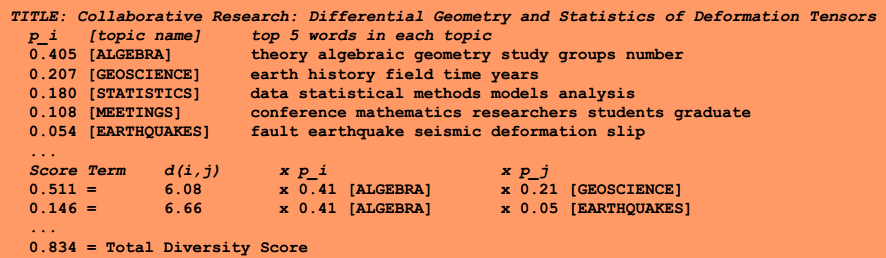 most diverse NSF grant proposals
18
Introduction
Method
Experiment
Conclusions
Outline
19
Presented an approach for quantifying the diversity of individual documents in a corpus based on their text content.
More data-driven, performing the equivalent of learning journal categories by learning topics from text. 
Can be run on any collection of text documents, even without a prior categorization scheme.
A possible direction for future work is that of temporal document diversity.
Conclusions
20